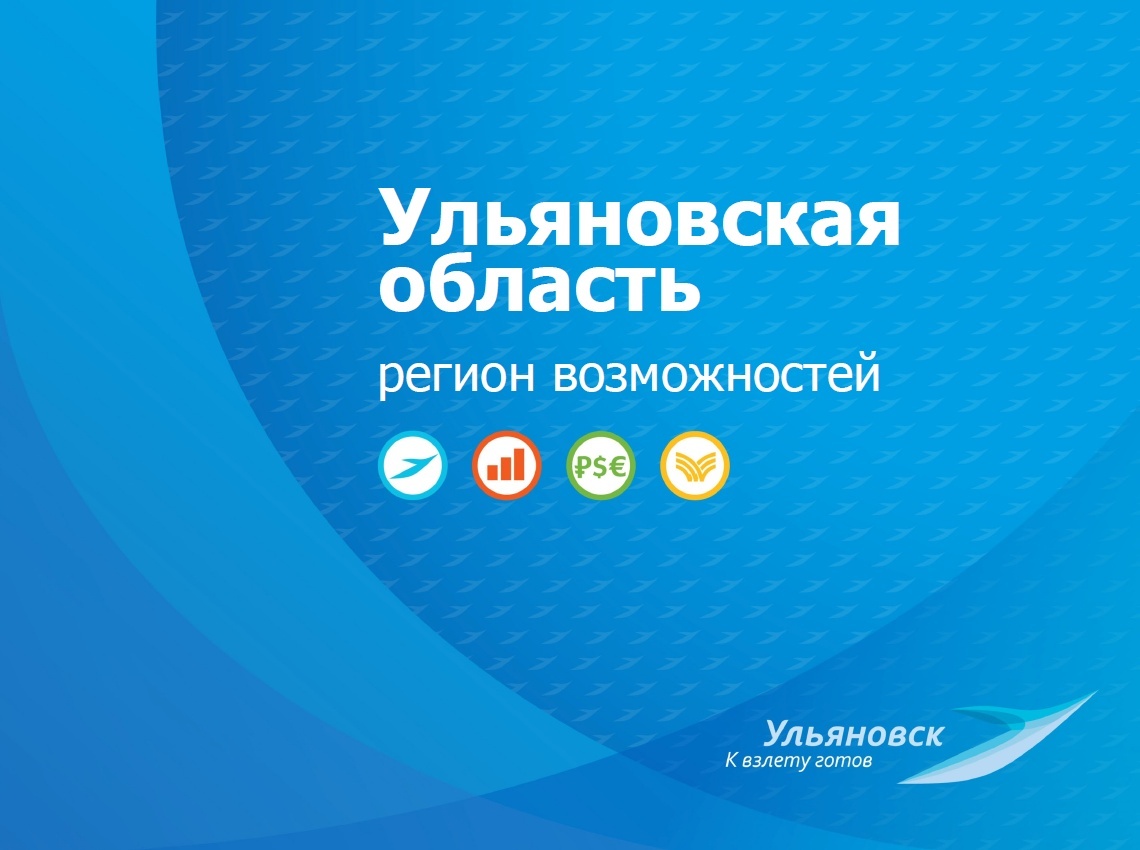 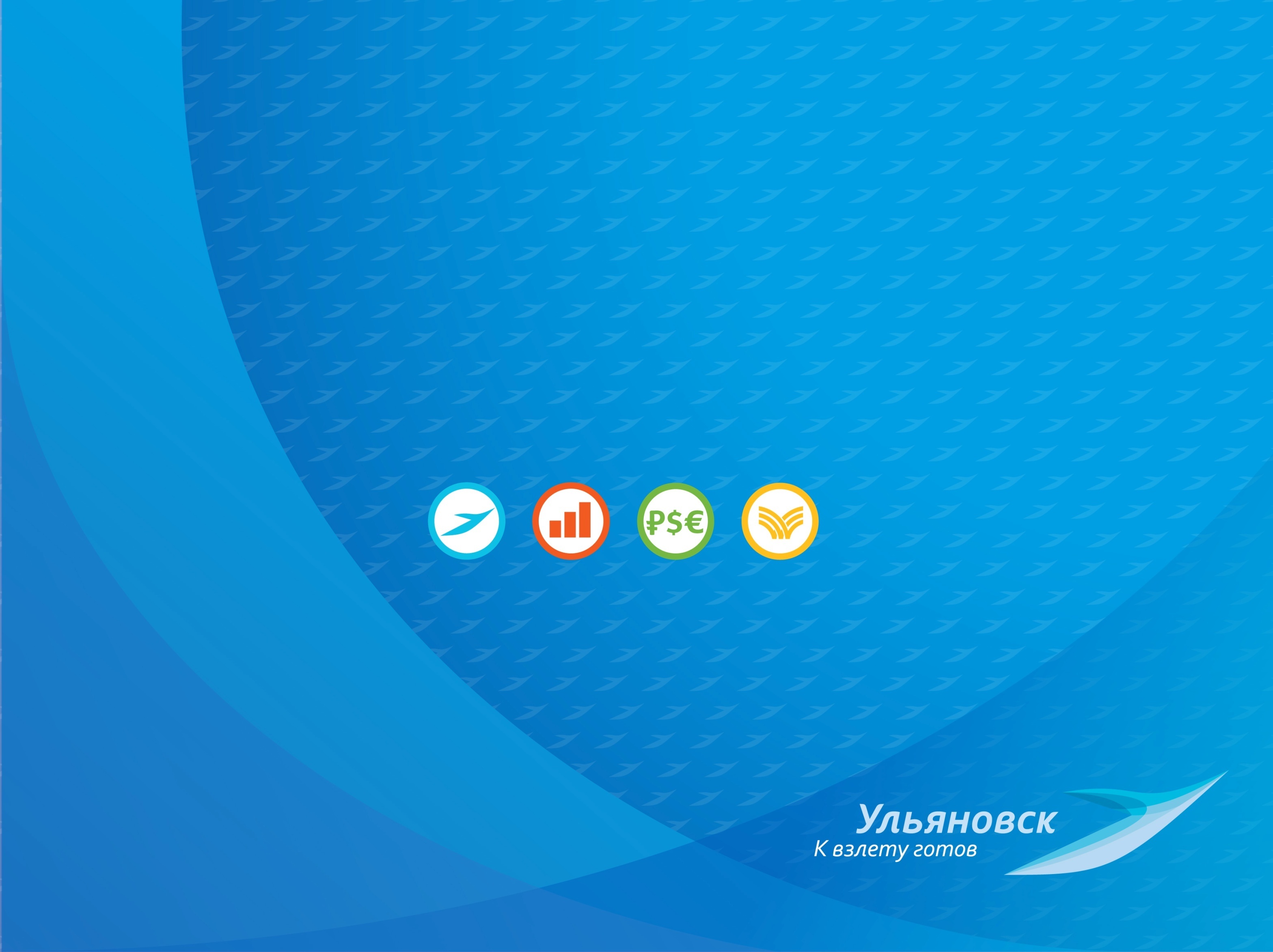 Инвестиционное предложение по размещению производства на территории Ульяновской области
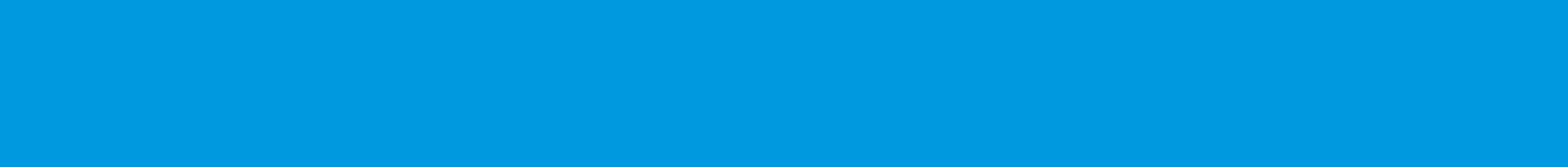 Логистические преимущества региона
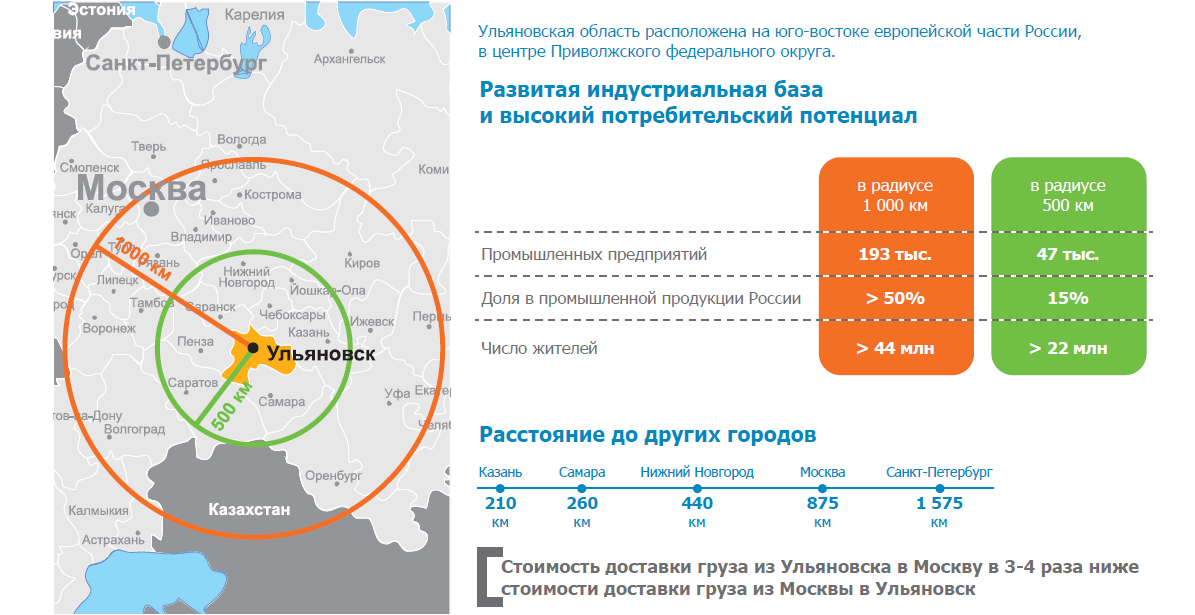 в радиусе500 км
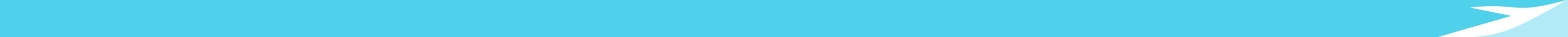 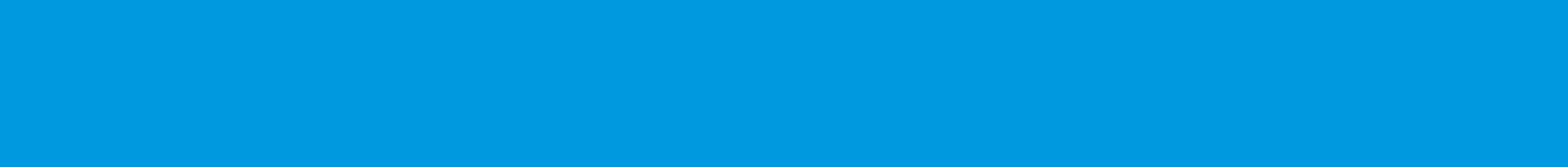 Развитая транспортная инфраструктура
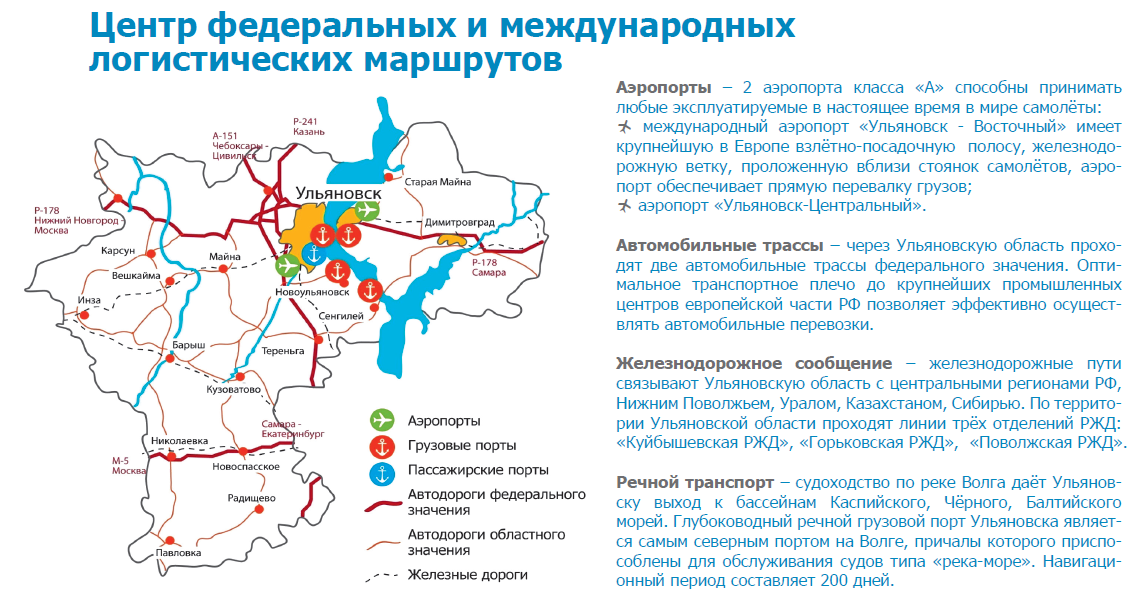 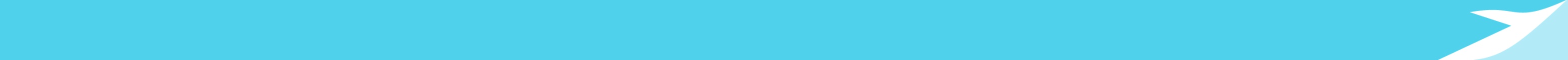 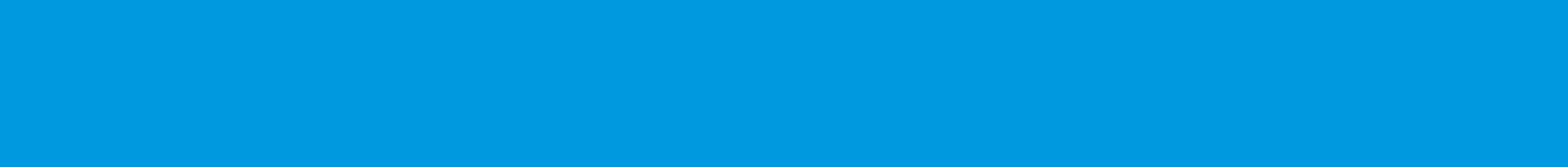 Высокий кадровый и научный потенциал
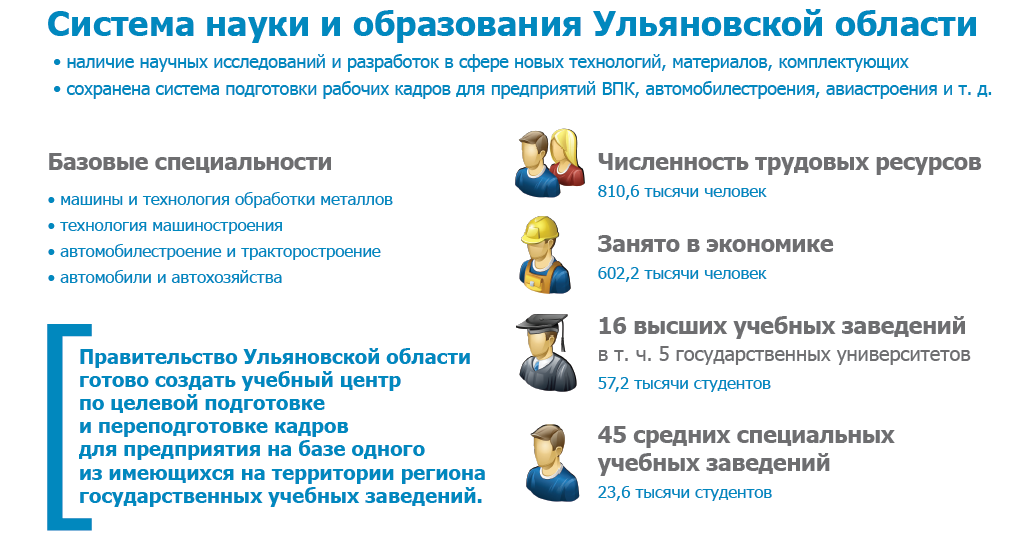 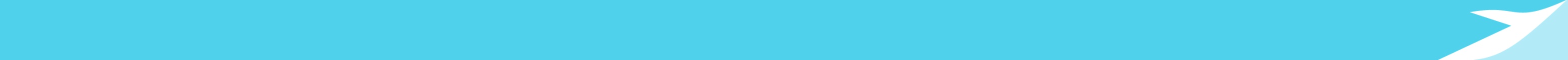 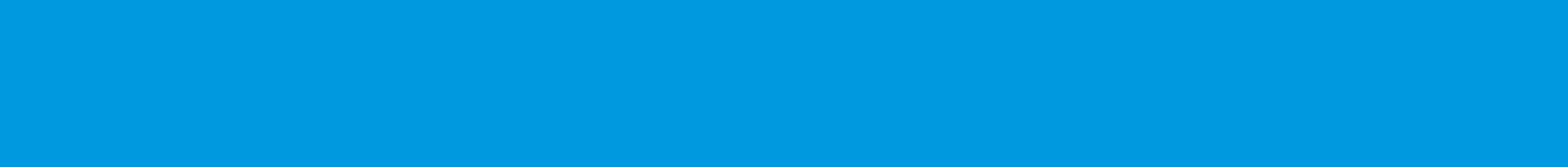 Высокий кадровый и научный потенциал
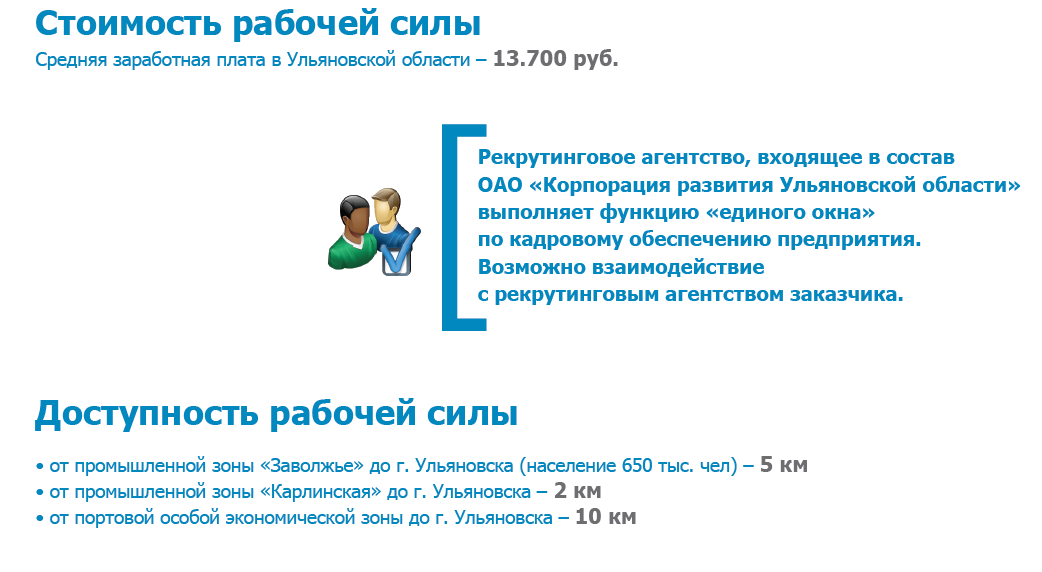 16 400 руб.
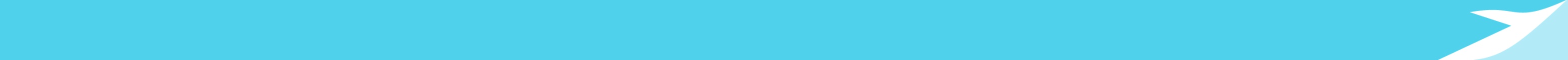 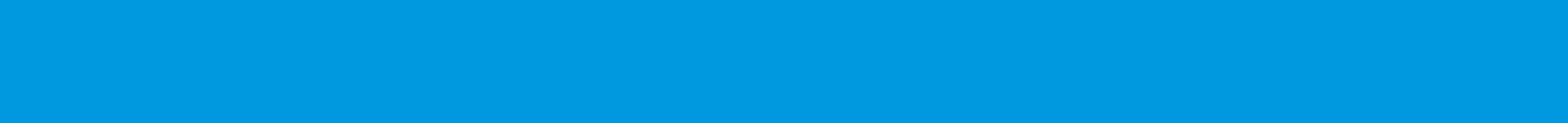 Комфортные условия проживания
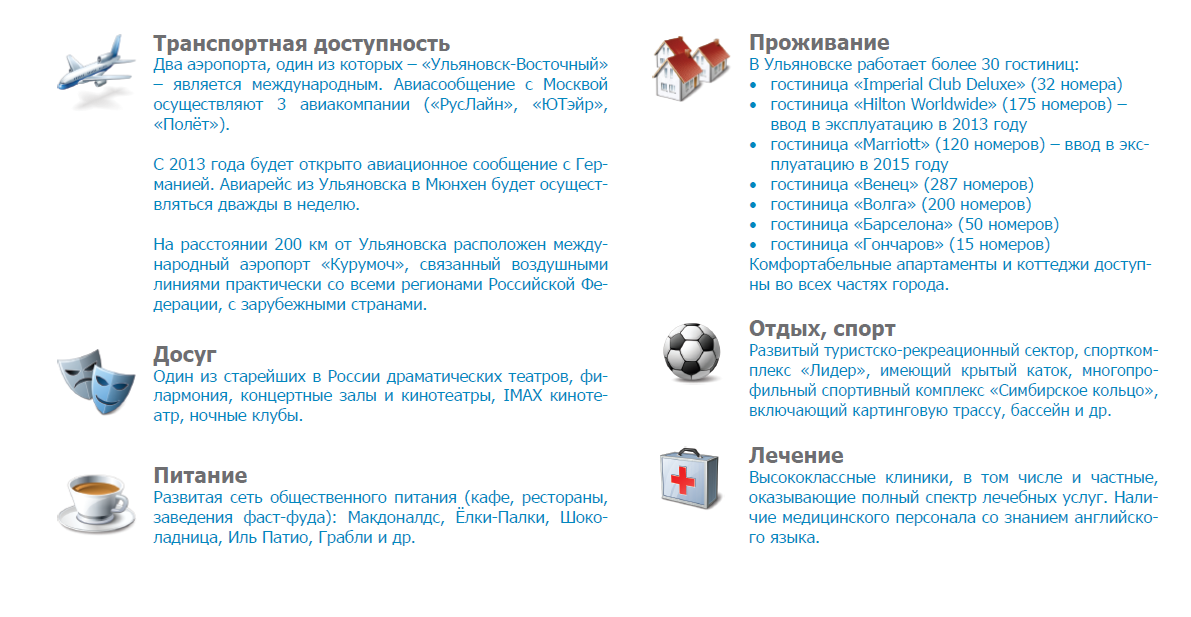 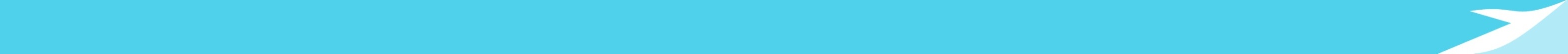 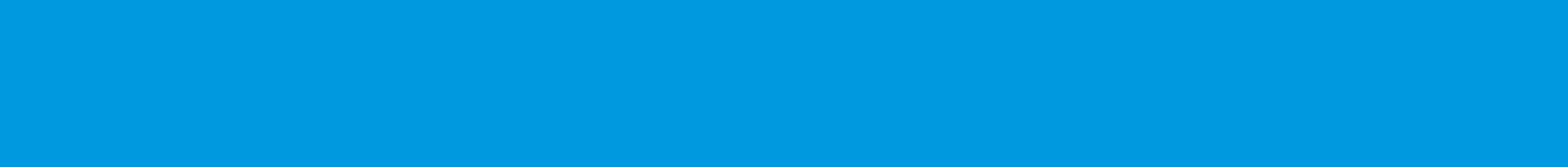 Сформированный автомобильный кластер
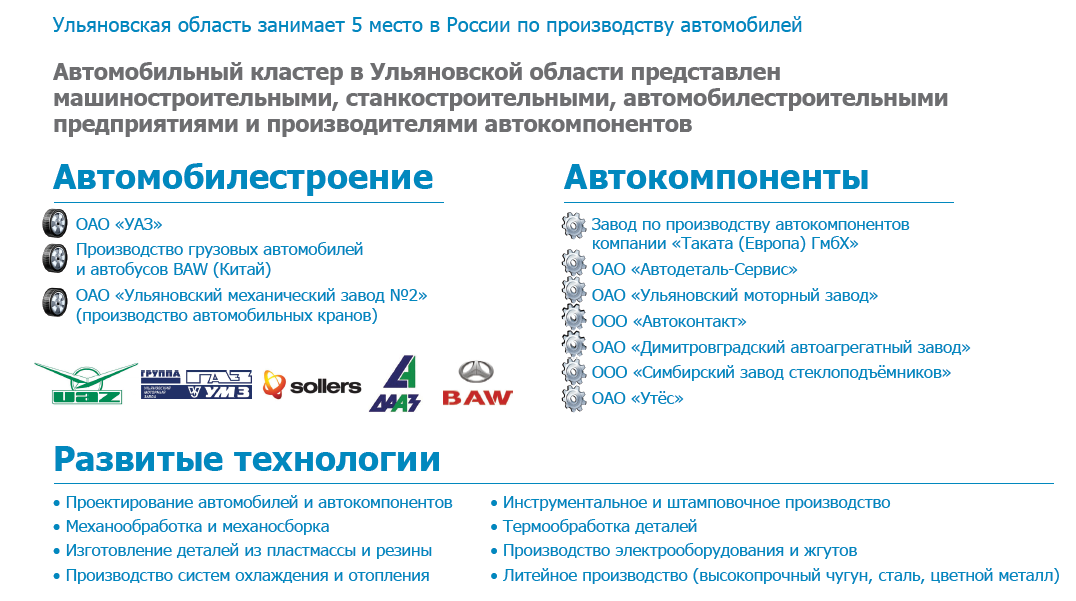 In  a radius of 1 000 km
193 thousand
> 50%> 44 million
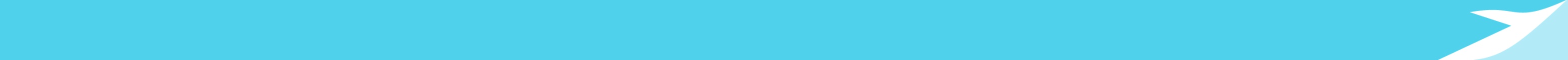 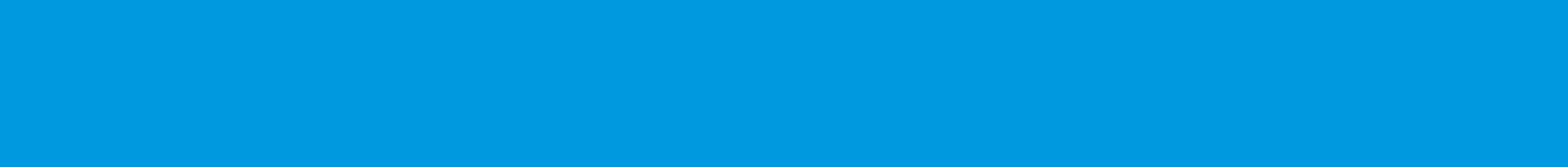 Кластерный подход в экономике региона
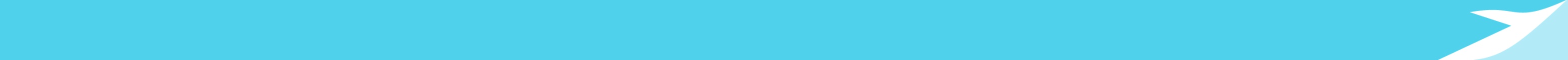 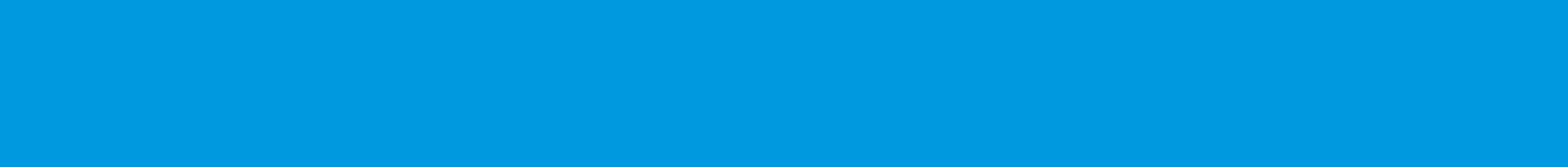 Административная поддержка реализации инвестиционных проектов
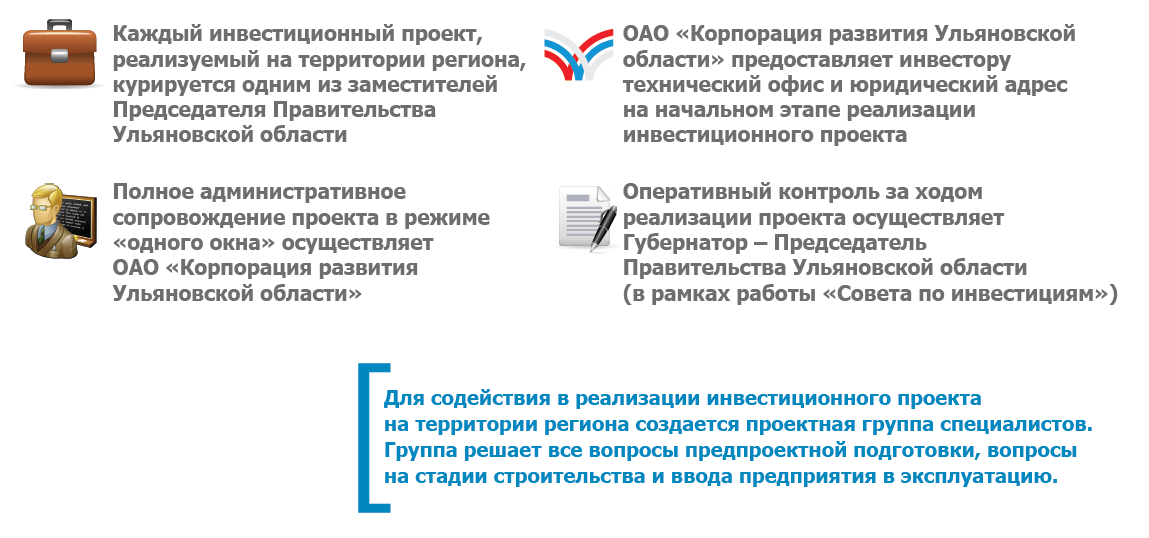 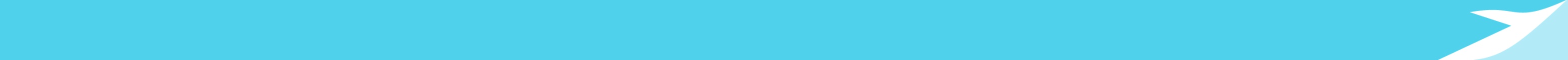 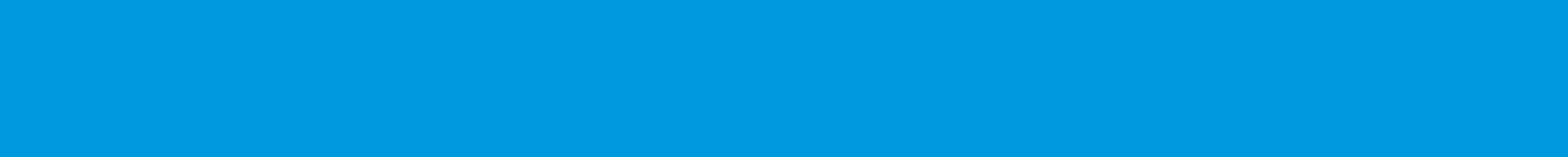 Льготы и субсидии
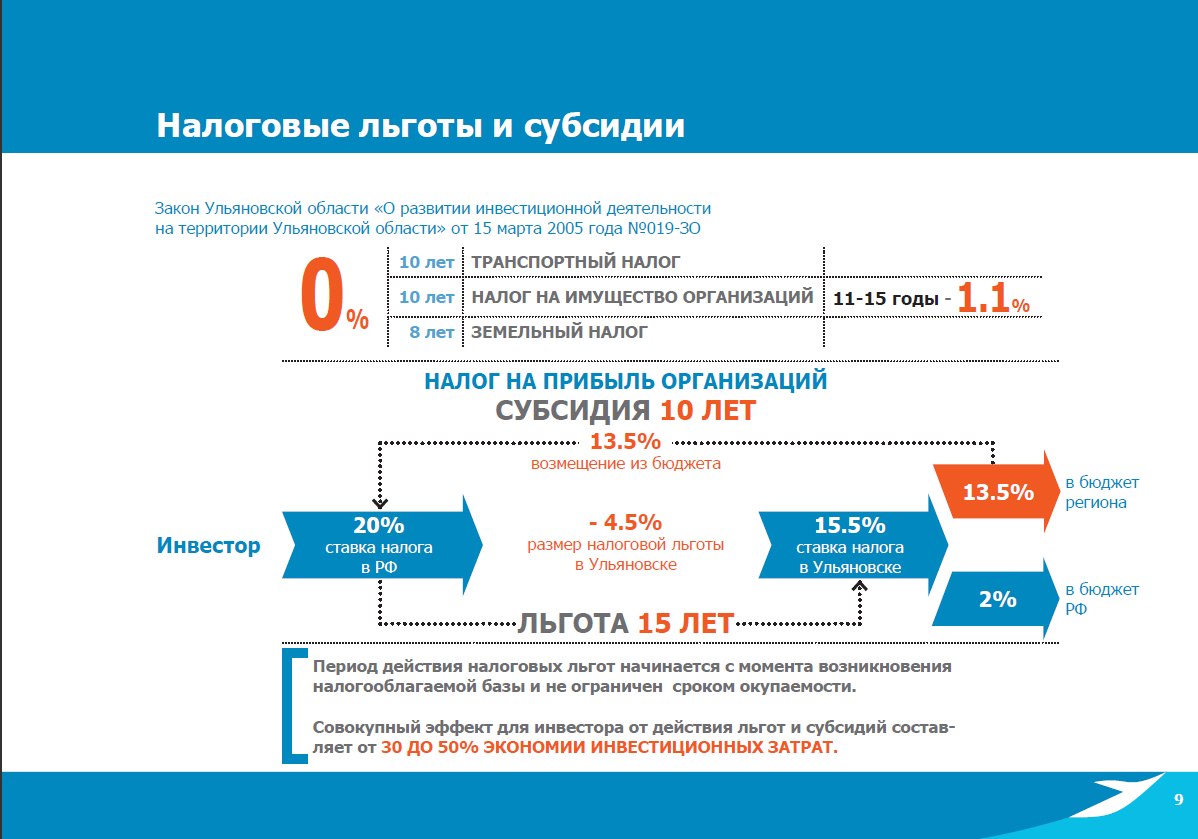 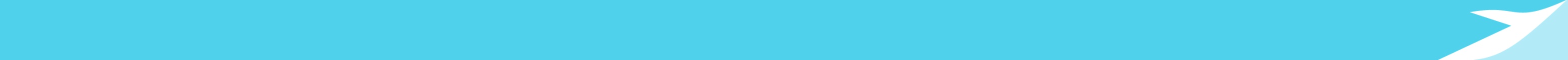 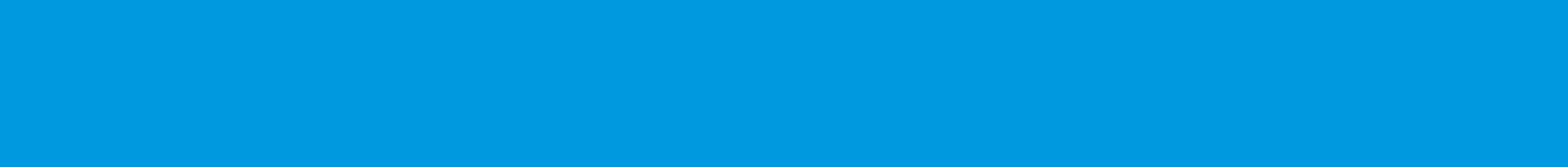 Сформированные инвестиционные площадки. 
Промышленная зона „Заволжье “
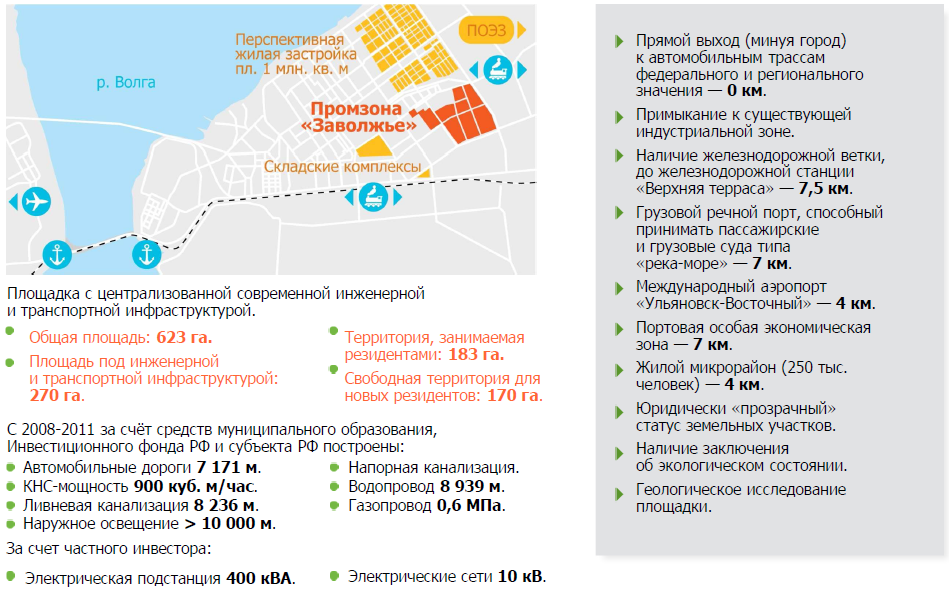 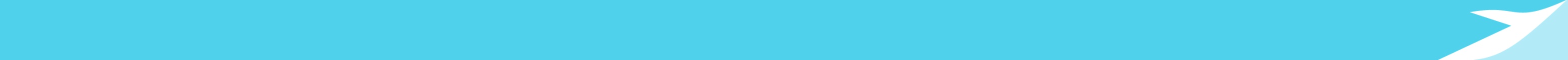 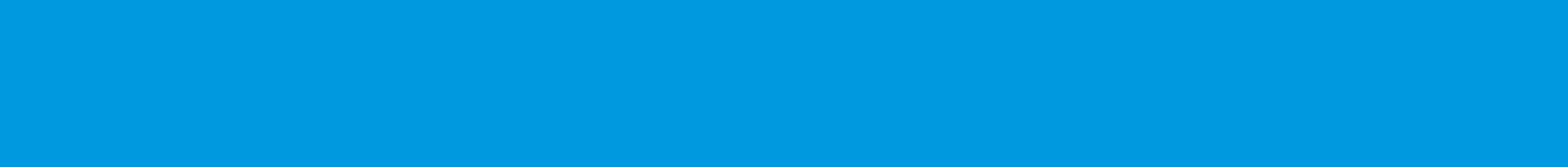 Сформированные инвестиционные площадки. 
Промышленная зона „Заволжье “
Проект планировки
территории разработан
компанией «Assmann
Beraten+Planen»
(Германия)
Действующие резиденты
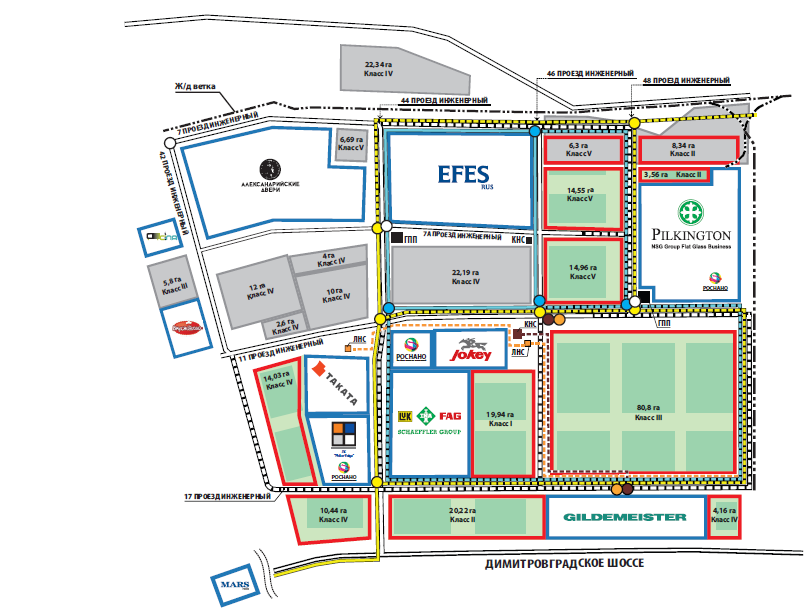 «TAKATA» 
Завод по производству автокомпонентов
Инвестиции: более 1 млрд. руб.
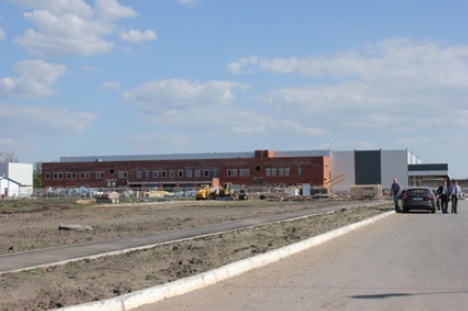 «MARS» 
Завод по производству кормов для домашних животных
Инвестиции: более 6 млрд. руб.
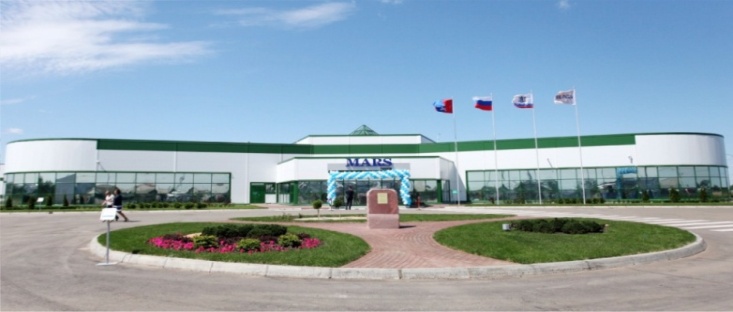 «EFES» 
Пивоваренный завод.
Инвестиции: 7,2 млрд. руб.
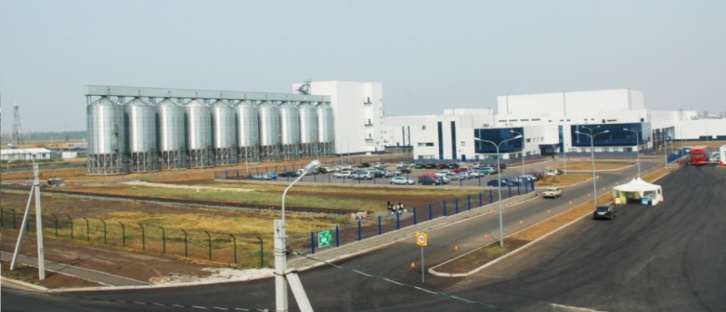 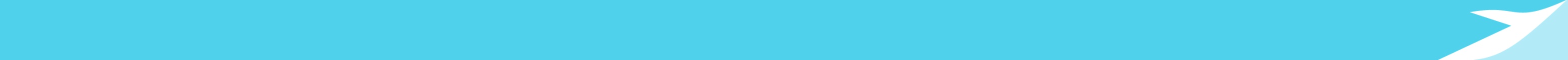 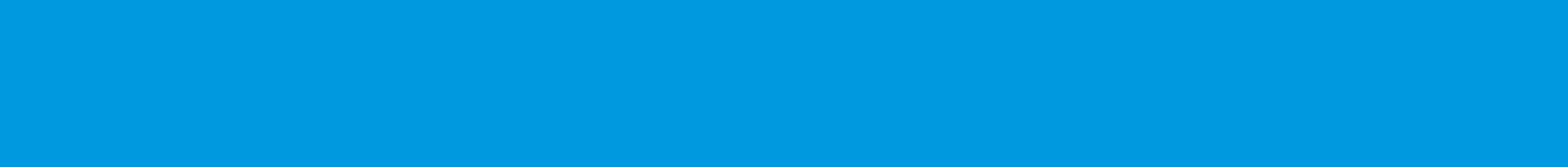 Сформированные инвестиционные площадки.
Промышленная зона «Заволжье»
Стадия строительства
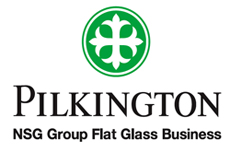 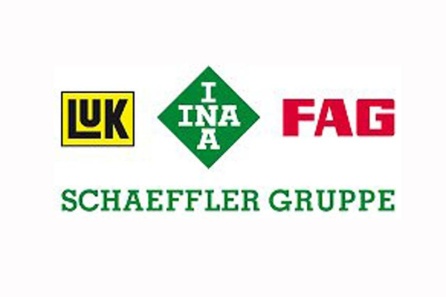 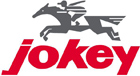 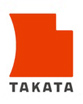 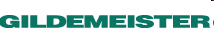 ООО «Таката Рус» 
Завод по производству автокомпонентов.
Инвестиции: более500 млн.руб.
NSG \ Pilkington 
Завод по производству флоат-стекла.
Инвестиции: более10,5 млрд.руб.
Schaeffler Group 
Завод по производству автокомпонентов.
Инвестиции: более10,5 млрд.руб.
«Джокей Пластик» (Германия)
Завод по производству пластиковой тары. 
Инвестиции: 800 млн руб.
Gildemeister AG
Станкостроительный 
завод.  
Инвестиции: 800 млн.руб.
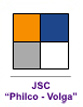 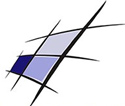 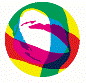 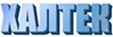 ООО «Народный пластик» (Россия)
Создание производства оконного ПВХ-профиля. 
Инвестиции: 750 млн руб.
Совместное российско-германское предприятие ЗАО «Филко-Волга»
Завод по производству строительных модульныхэлементов зданий с исполь-зованием нанотехнологий
Инвестиции: 862 млн руб.
«Халтек»
Завод по производству авиакомпонентов.
Ивестиции: 150 млн руб.
«Ульяновский Центр Трансфера Технологий»  
Нанотехнологический центр.
Инвестиции: 
1 277 млн руб.
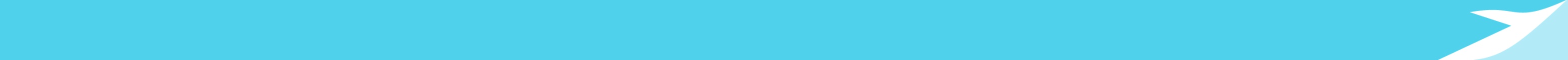 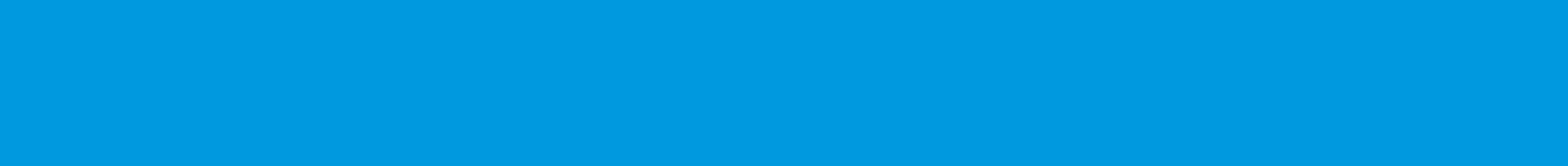 Сформированные инвестиционные площадки. Портовая особая экономическая зона.
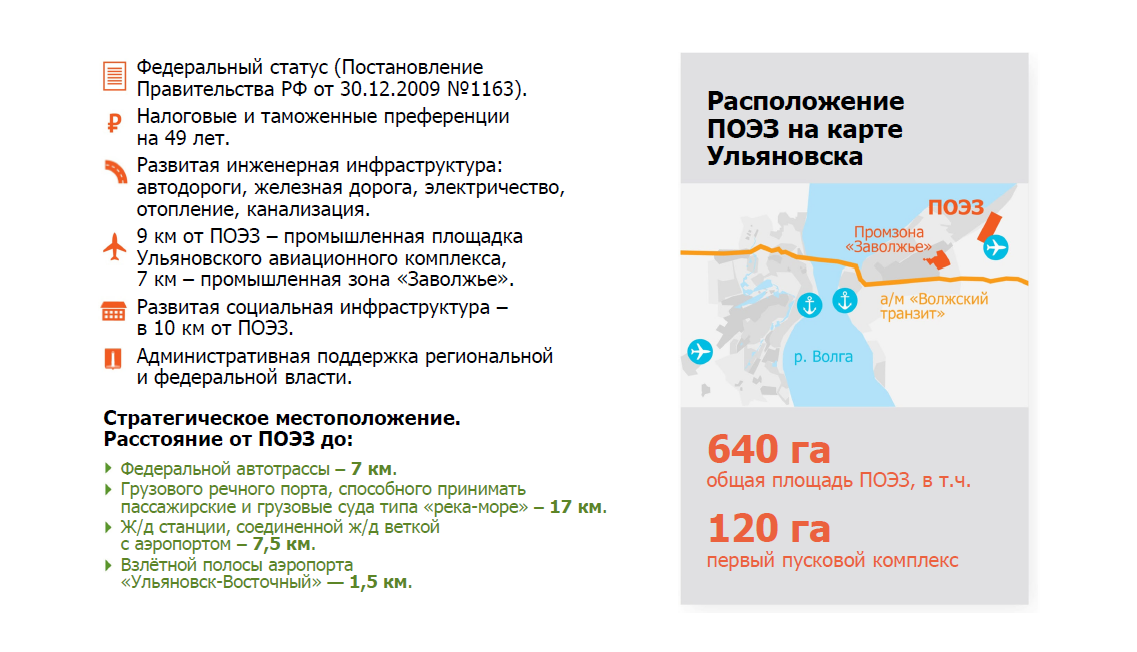 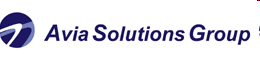 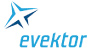 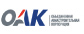 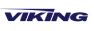 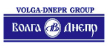 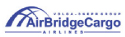 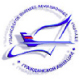 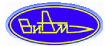 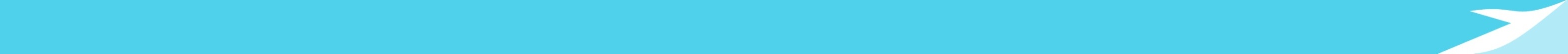 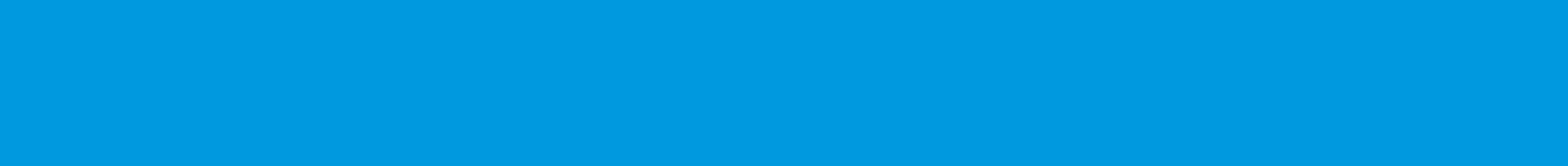 Сформированные инвестиционные площадки. Портовая особая экономическая зона.
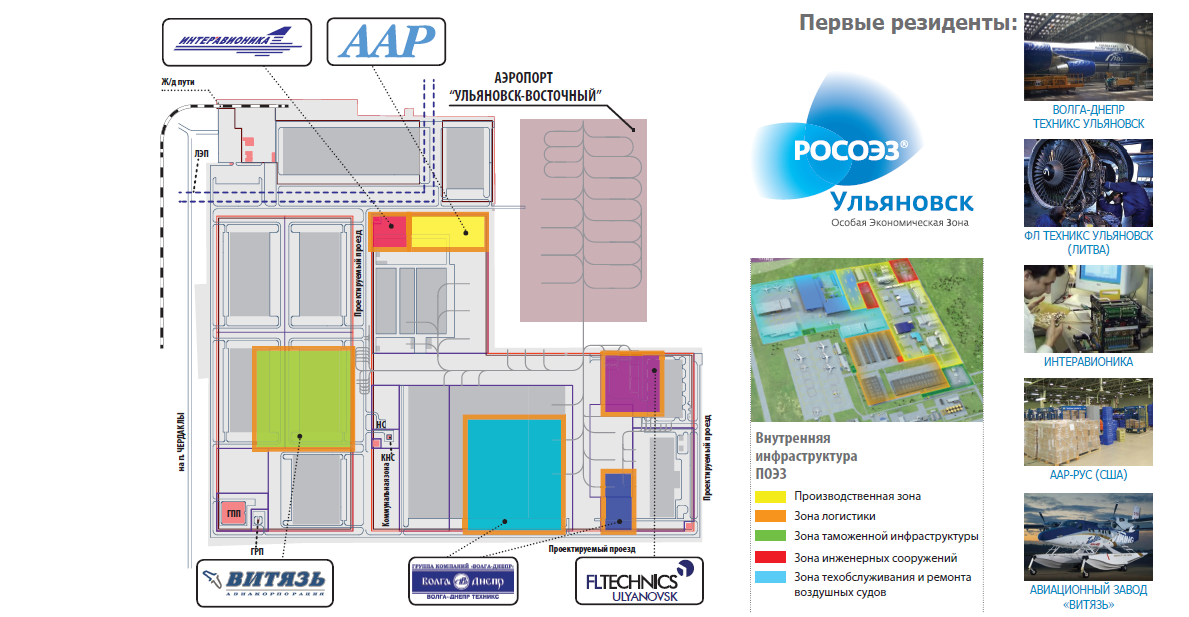 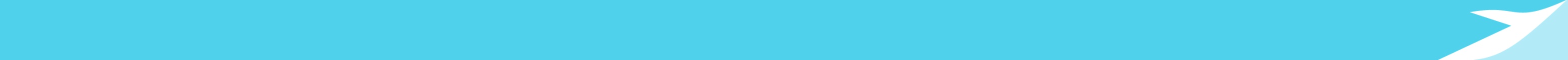 [Speaker Notes: Подойдет такой вариант ПЗ]
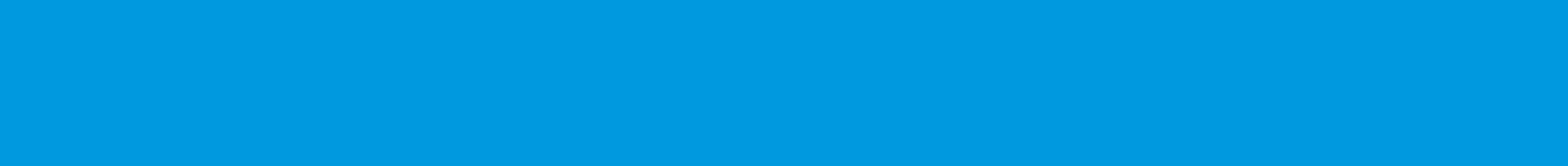 Результаты инвестиционной деятельности
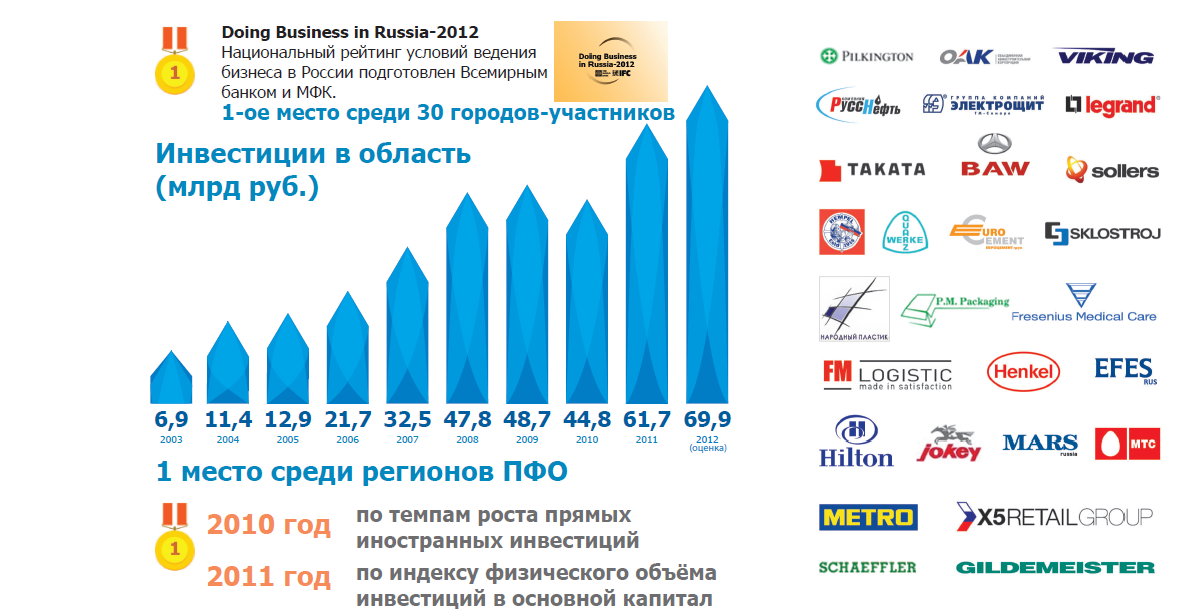 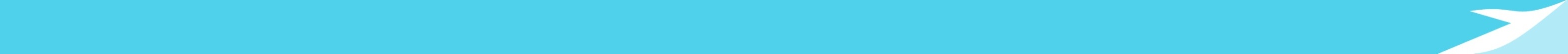 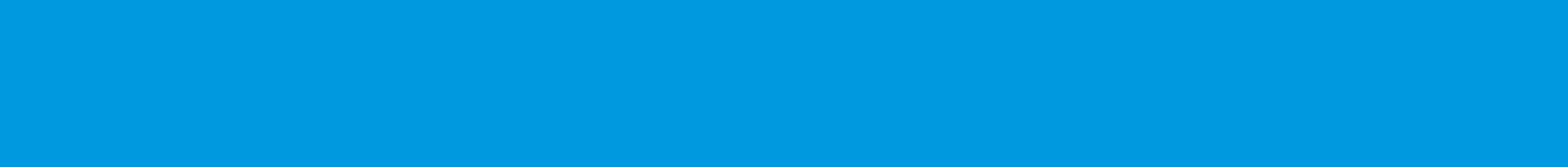 Контактные данные
Приглашаем к долгосрочномуи взаимовыгодному сотрудничеству!
ПравительствоУльяновской области
ОАО «Корпорация развитияУльяновской области»
Губернатор
Морозов Сергей Иванович
Генеральный директор
Рябов Дмитрий Александрович
тел. +7 (8422) 44-45-73, 44-48-34
факс +7 (8422) 44-45-73
e-mail: info@ulregion.com
тел. +7 (8422) 41-20-78, 41-29-43
факс +7 (8422) 41-70-20 
e-mail: mail@ulgov.ru
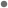 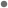 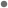 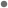 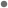 http://ulgov.ru
http://ulregion.com
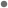 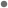 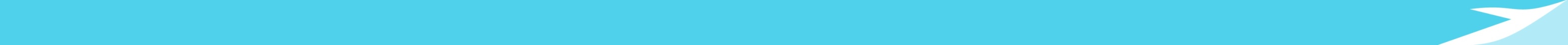 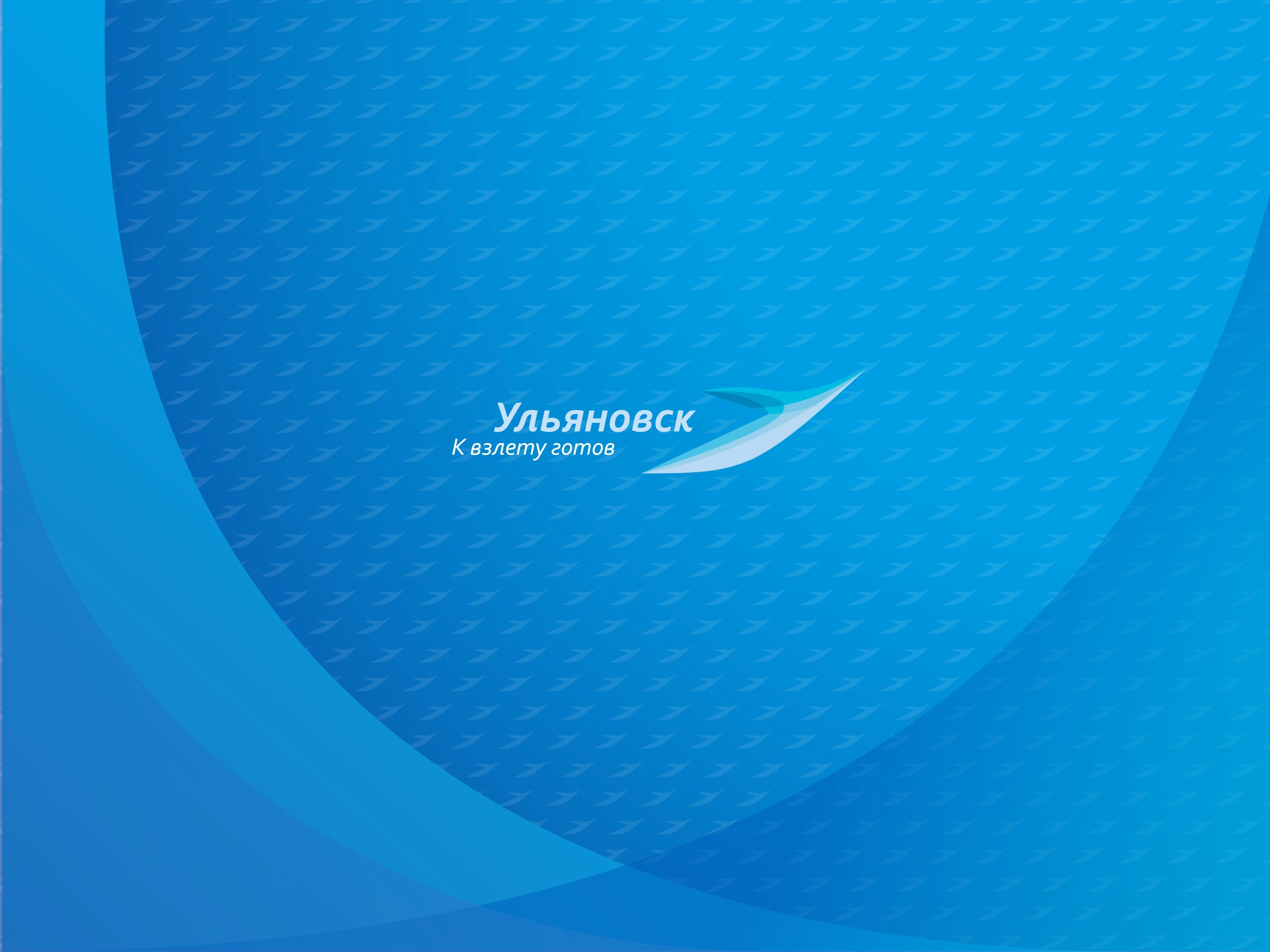